Проект «Город для маленьких пешеходов»
Тип:
исследовательско – творческий
краткосрочный
Автор:
Клейменова Л.А
Цель проекта: Формирование у воспитанников  основ безопасного поведения на улицах и дорогах города
Задачи проекта
Для педагогов:
Стимулировать возникший детский интерес к выбранной теме проекта
Помочь каждому ребёнку расширить представления воспитанников об окружающей дорожной среде и правилах безопасного дорожного поведения
Уточнить представления детей о видах  транспорта и дорожных знаках
Воспитывать дисциплинированность и сознательное выполнение правил дорожного движения, культуру поведения в дорожно-транспортном процессе
Для детей:
Обратиться к родителям, чтобы они больше рассказывали о правилах поведения на дороге
Познакомиться с новыми правилами поведения на дороге
развить способность практически применять полученные знания в дорожно-транспортной среде

Для родителей:
Помочь воспитателю о просьбе поучаствовать в выставке в группе;
Вызвать большое желание у детей принести рисунок на выставку;
привлечь детей к ознакомлению детей с пдд, проводя беседы на данную тему во время прогулки
Системная паутинка проекта
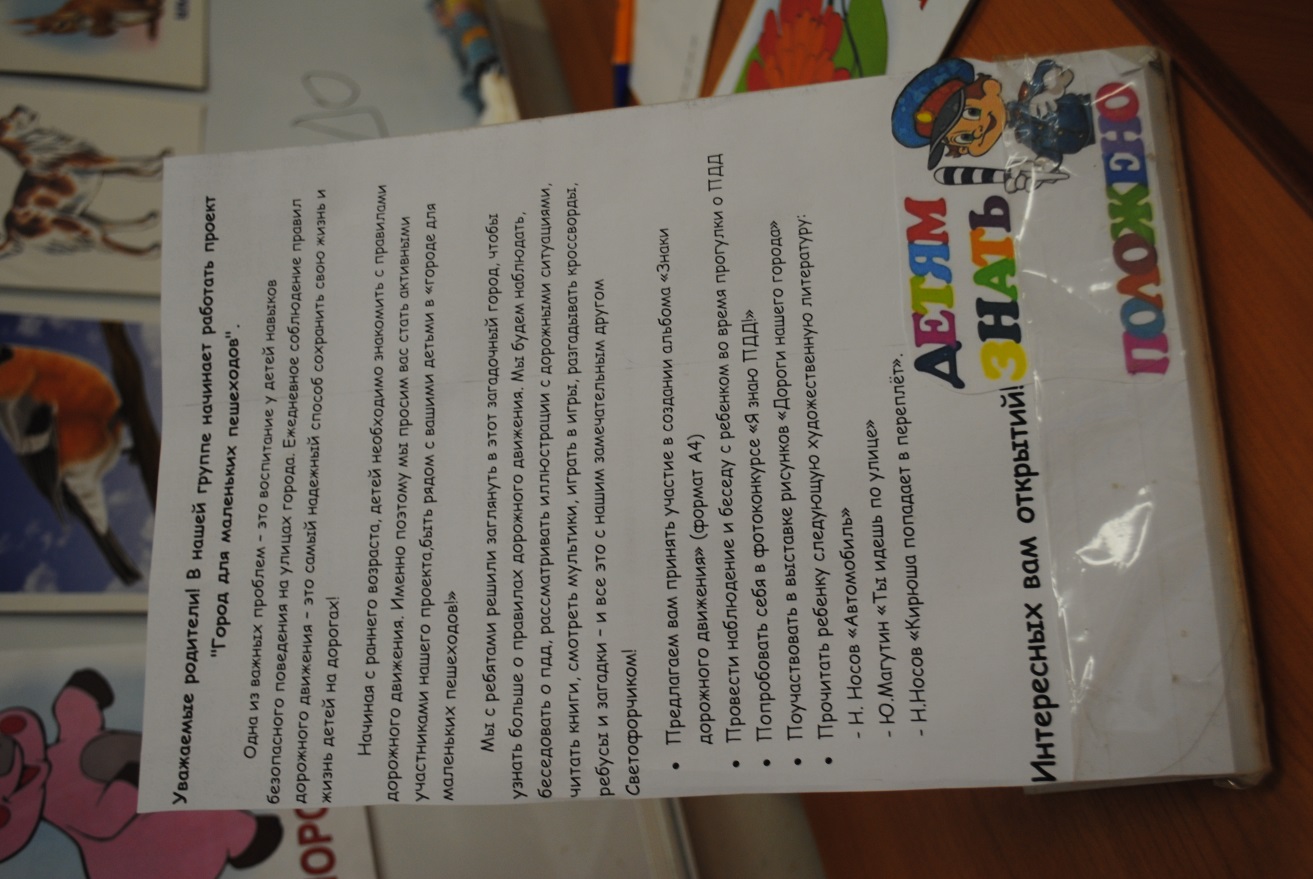 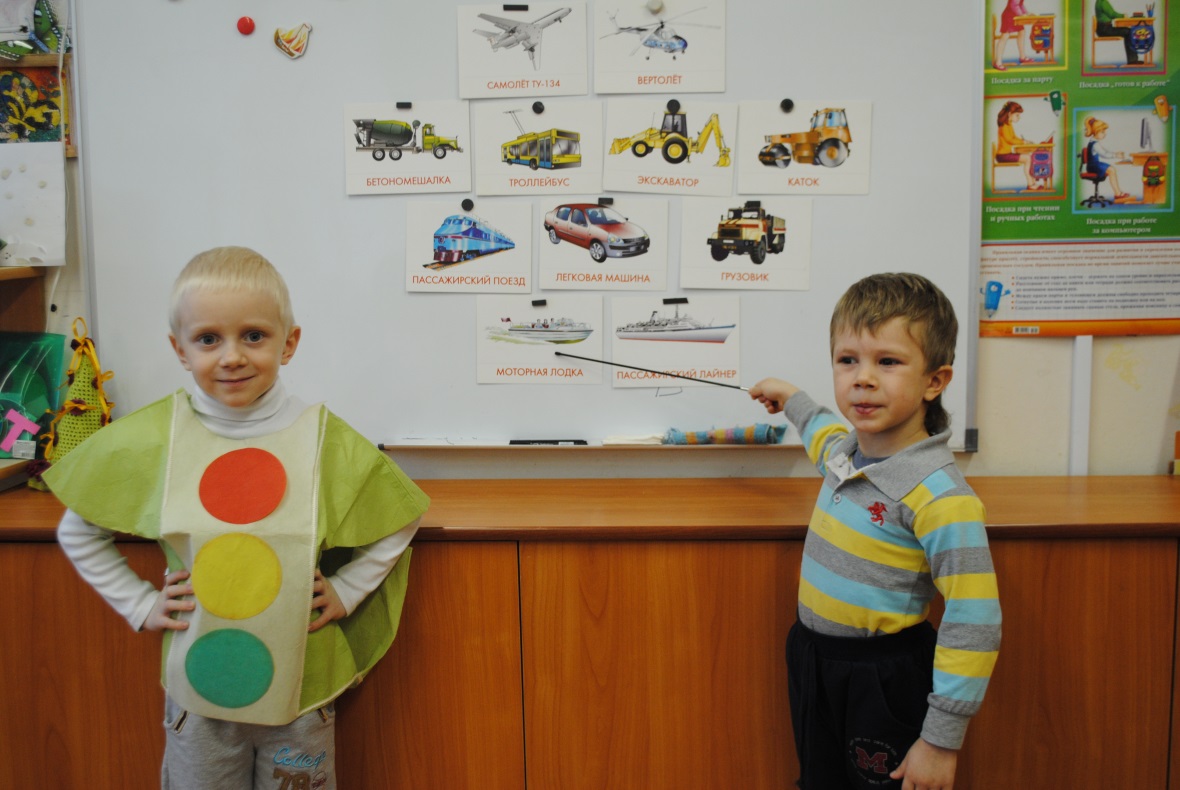 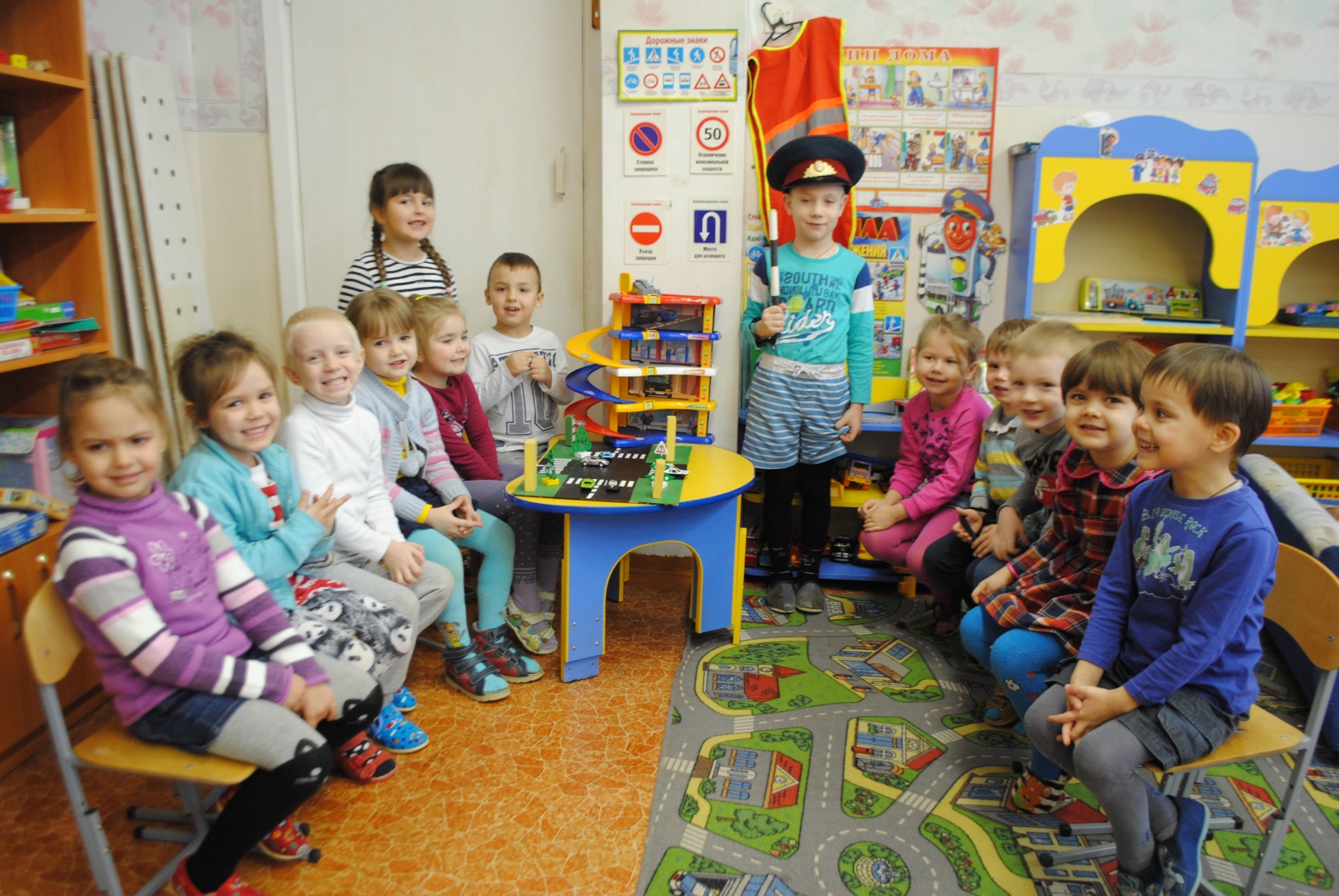 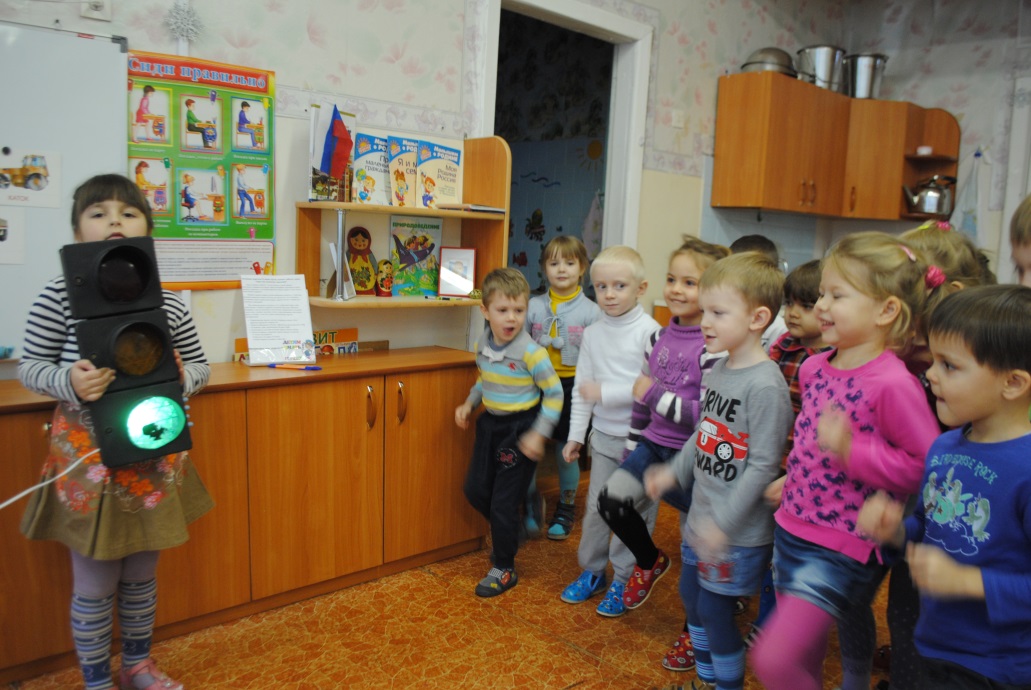 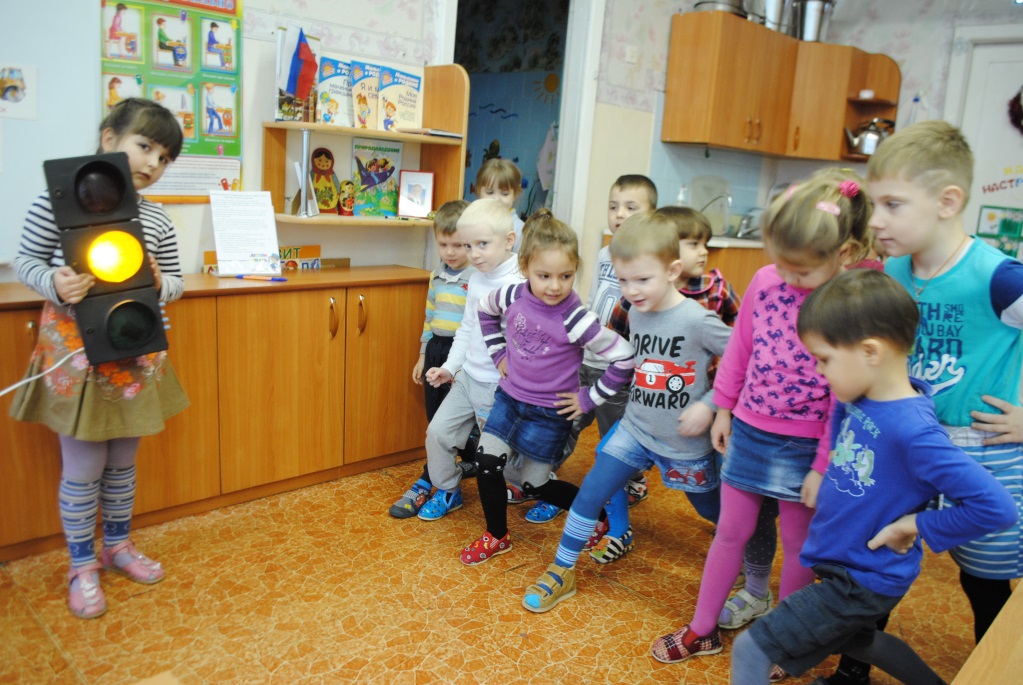 Ожидаемые результаты проекта
Для педагогов:
Систематизируются и станут глубже представления детей об окружающей дорожной среде и знания о правилах дорожного движения на проезжей части, в транспорте, на улице
Сформируются навыки спокойного, уверенного, культурного и безопасного поведения в дорожно-транспортной среде, навыки умения детей предвидеть опасные ситуации, а также отрицательное отношение к нарушениям ПДД
Для детей:
рисунки, альбом аппликаций «Дорожные знаки»
Развлечение «Город маленьких пешеходов»
Дети поняли как нужно себя вести на дороге
Краткое содержание проекта
Продукты проекта:
Для педагогов:
Презентация на педсовете;
Просмотр фотовыставки «Мы знаем правила дорожного движения»;
Расширение развивающей среды в уголке ПДД.
Для детей:
Альбом аппликаций «Дорожные знаки»;
Выставка рисунков;
проведение мероприятия-развлечения «Город маленьких пешеходов»;
Макет «Перекресток»
Для родителей:
Фоторепортаж;
Выставка рисунков;
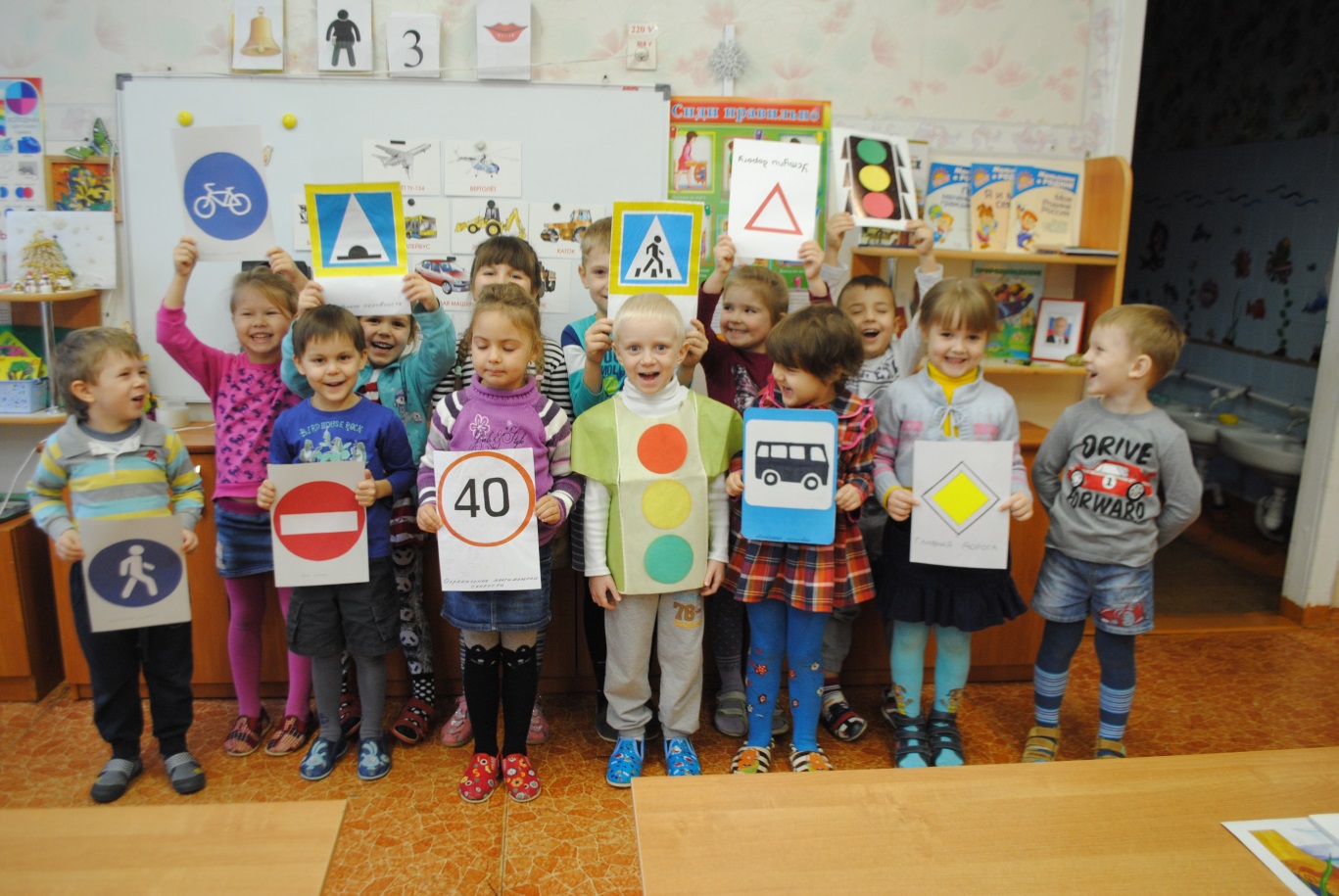 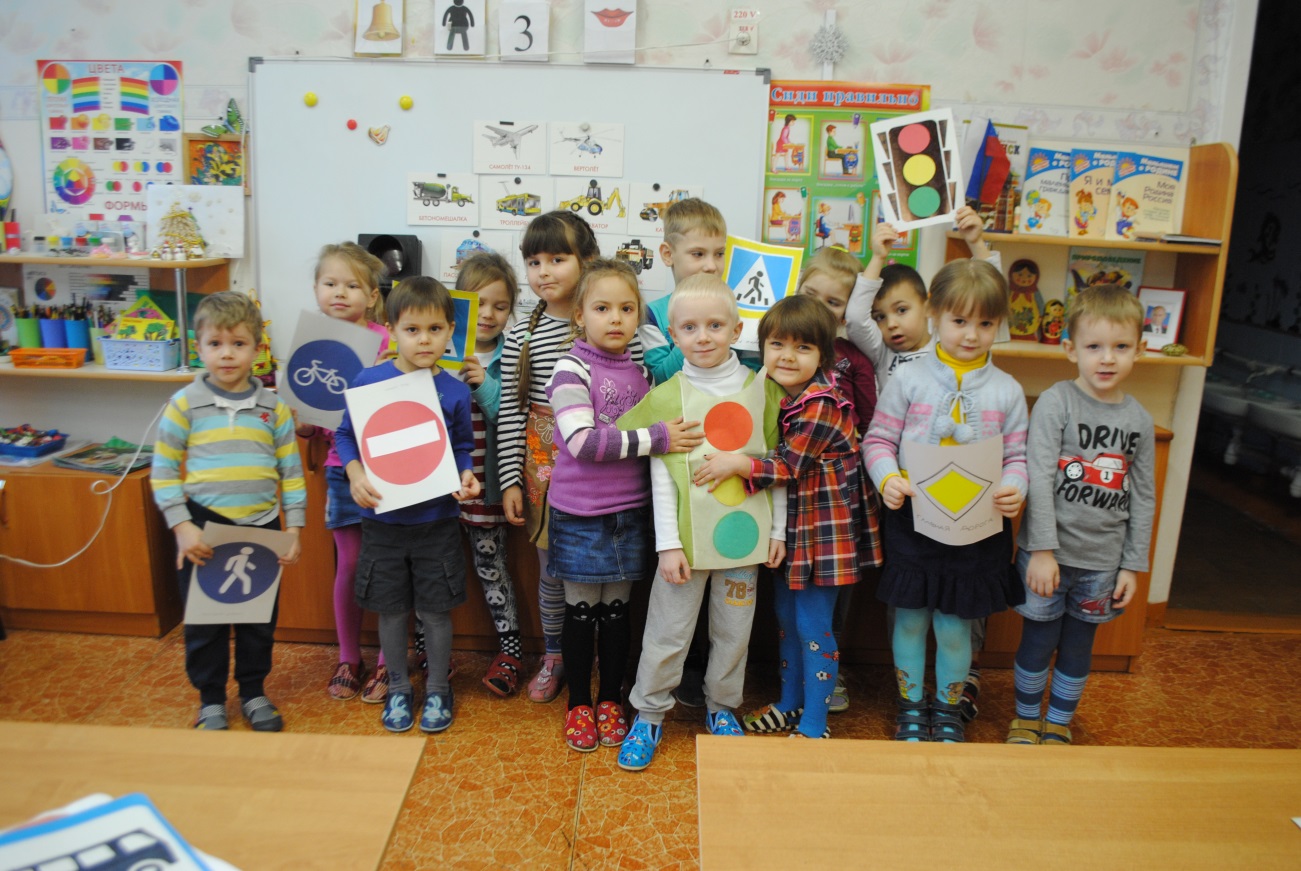 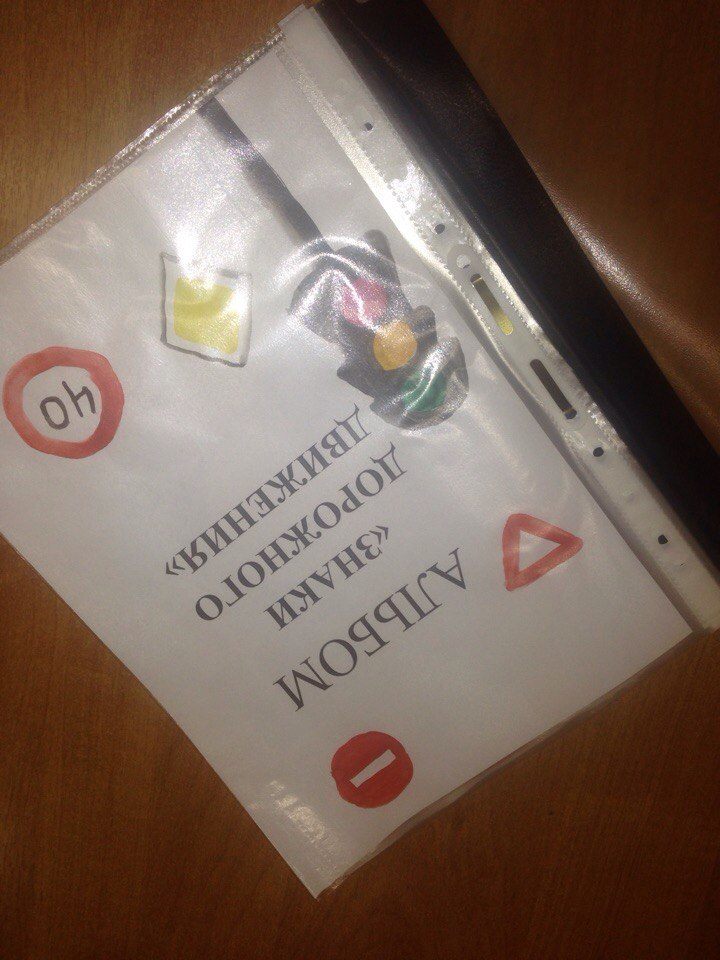 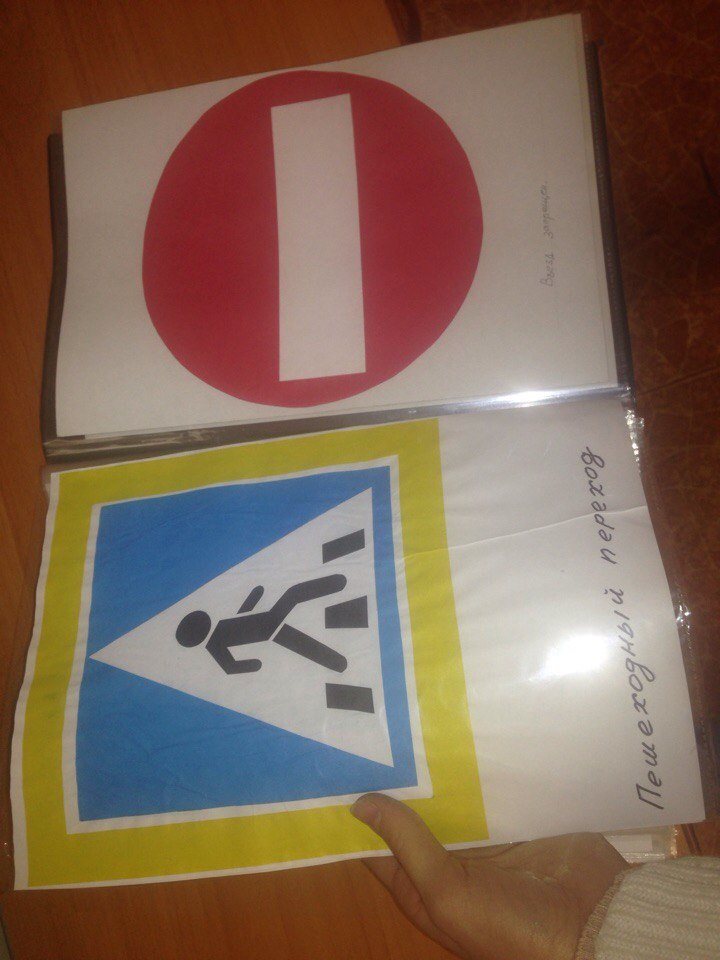 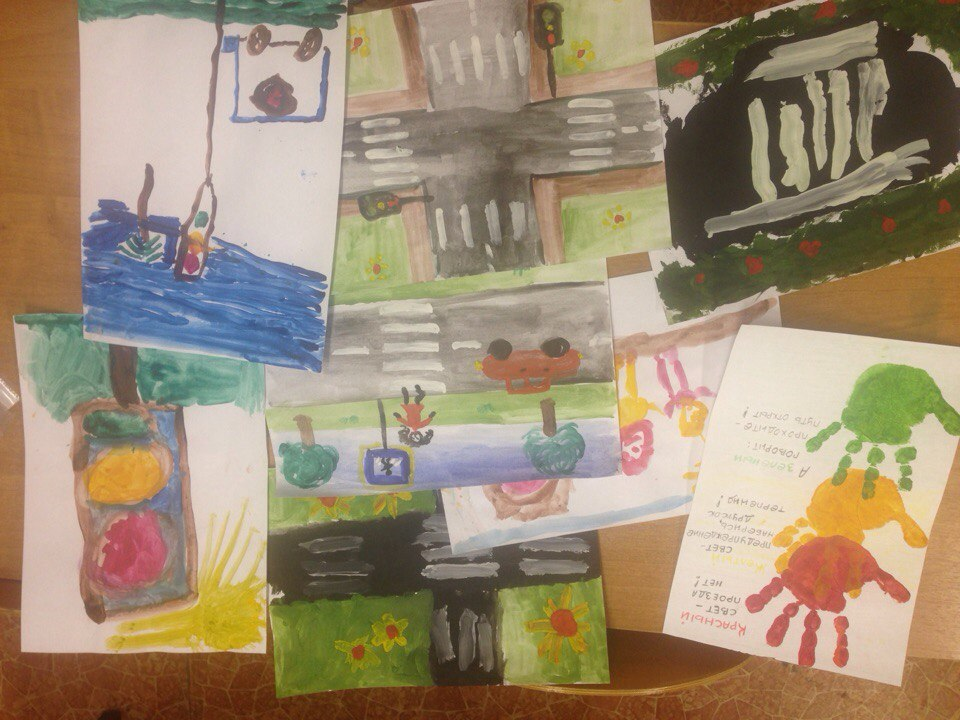 Спасибо за внимание!